Do Now 10.20.17 - Complete in back of your comp.
Using your knowledge of word parts, explain what you think biodiversity means.
What is extinction?
_____________________________________________
Write on your guided Cornell Notes.
Learning Objective: 
I can describe the concepts of biodiversity and its importance.
Essential Question: What is biodiversity?
Test Question Revisited
An energy pyramid is shown below.
How much energy consumed by the worm is available to the frog? A. 0.1%	B. 1.0%		C. 100%		D. 10%
Hawk
Frog
Worm
Grass
Test Question Revisited
An energy pyramid is shown below.
How much energy consumed by the worm is available to the frog? A. 0.1%	B. 1.0%		C. 100%		   D. 10%
Hawk
Frog
Worm
Grass
Study Jams Biomes Video
[Speaker Notes: https://www.youtube.com/watch?v=91XG5v1b2zQ&list=PLLN0YgOcynhHmqle_kN3FAsIuraVj0LZP]
Question 1
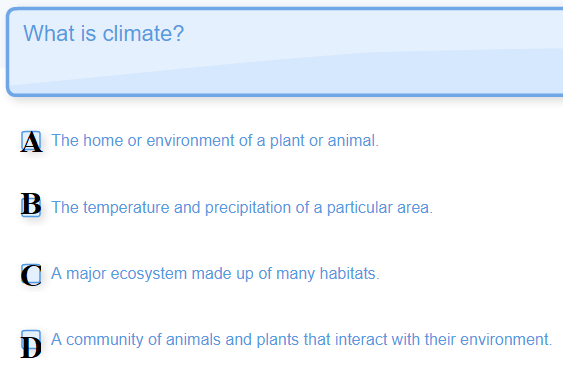 Question 2
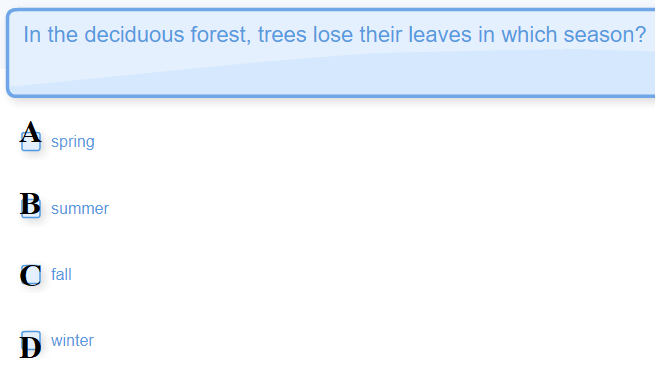 Question 3
Which is the largest land biome?
Taiga
Desert
Tropical Rainforest
Deciduous Forest
[Speaker Notes: TAIGA]
Question 4
Which is the largest biome in the biosphere?
[Speaker Notes: MARINE]
Question 5
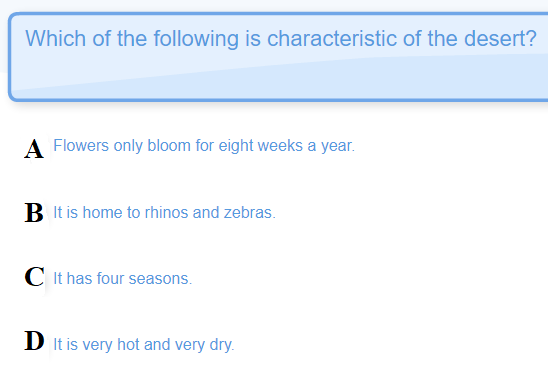 [Speaker Notes: D]
Question 6
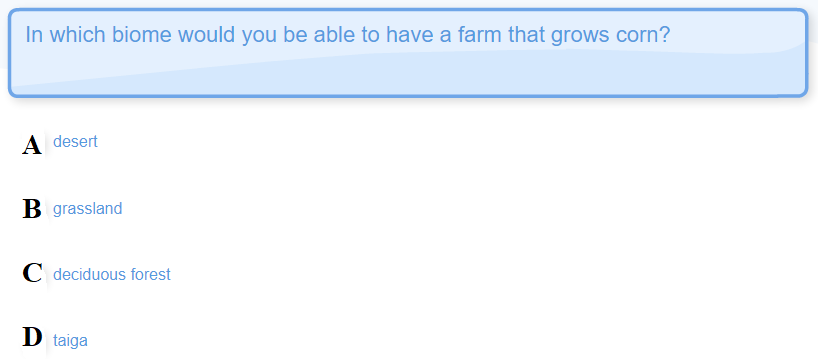 [Speaker Notes: B]
Question 7
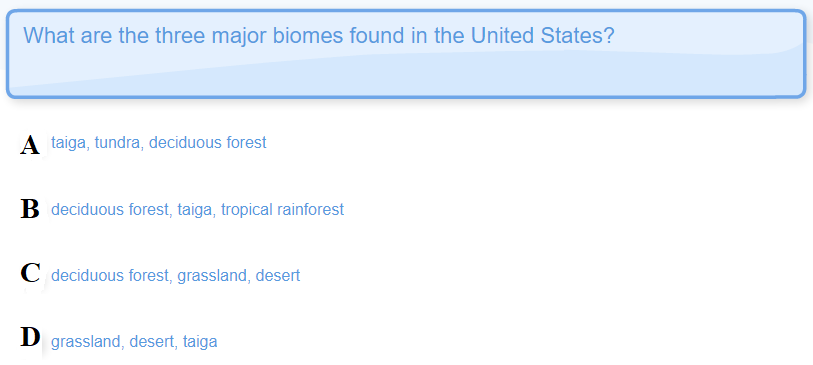 [Speaker Notes: C]
Biomes of the World
[Speaker Notes: https://www.youtube.com/watch?v=0fb8143ndo8
https://www.youtube.com/watch?v=iIQS8kb1wg4 Biomes Our Earth s Major Life Zones (fixed)]
Biomes Video Post-assessment
The largest biome in the world is the __________ biome.
Name a freshwater biome.
Most animals in the arctics get their food from the ________.
Which biome has permafrost?
Deserts are very ________.
Biomes EOC and CA Review Questions
Now Let’s Look at Biomes EOC and CA Review Questions
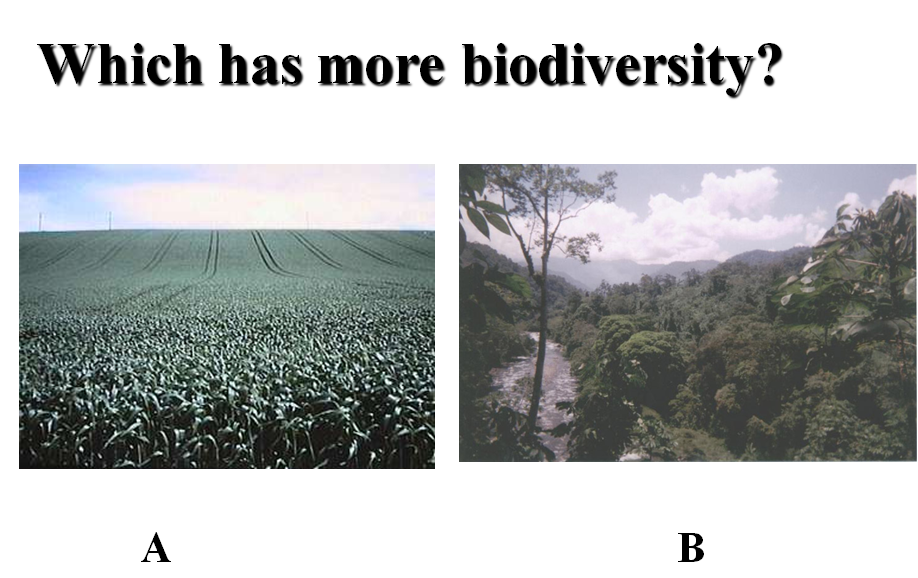 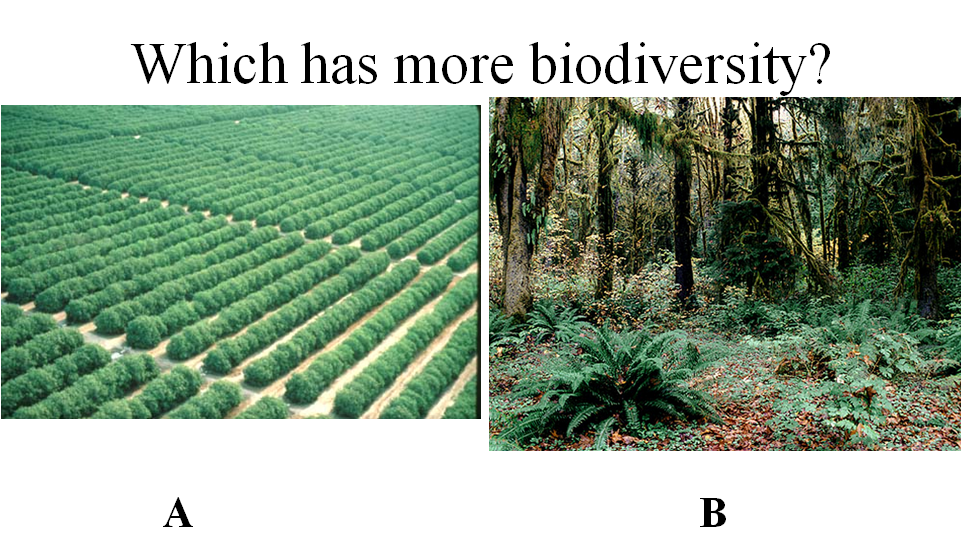 Biodiversity
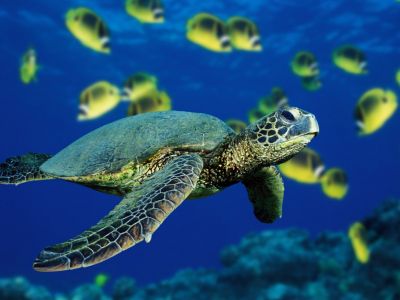 Copyright Pearson Prentice Hall
[Speaker Notes: © Sun Star/Stock Photos Hawaii]
The Value of Biodiversity
Biodiversity
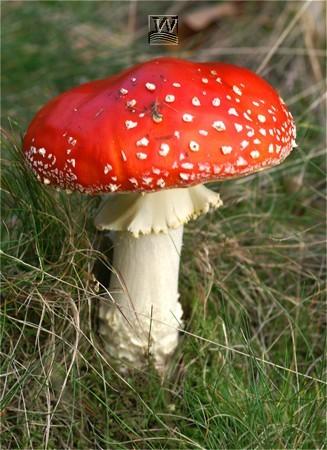 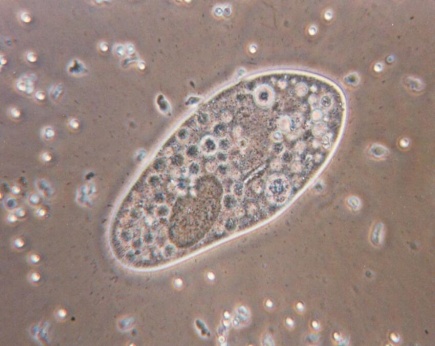 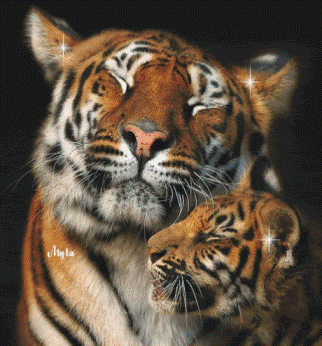 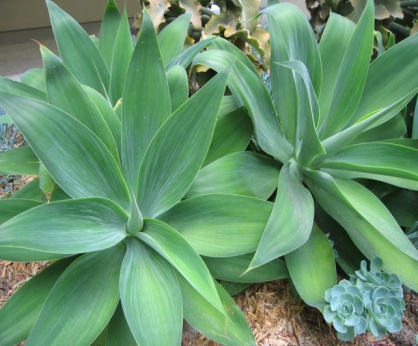 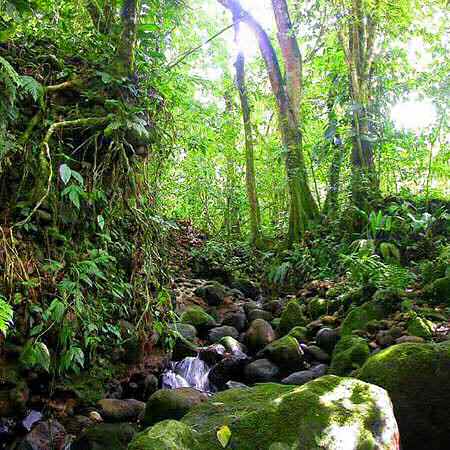 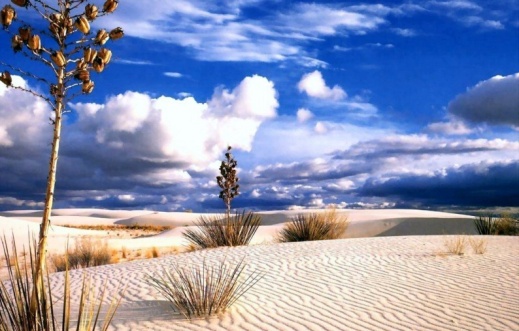 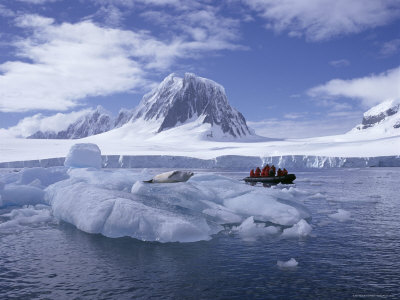 All the different forms of life and 
the different ecosystems they inhabit
The Value of Biodiversity
Ecosystem Diversity
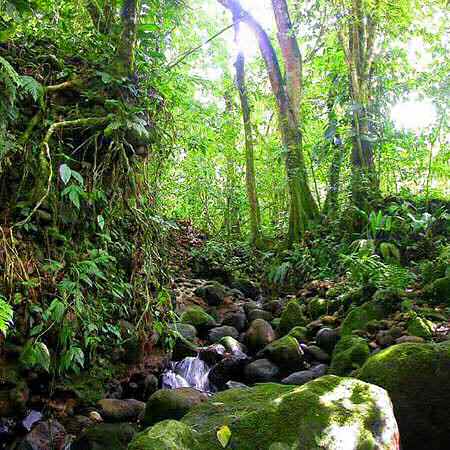 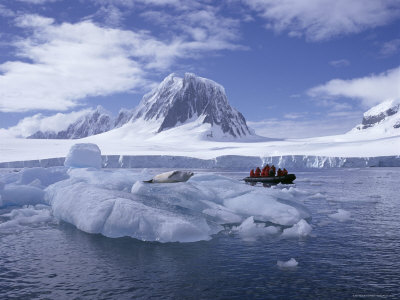 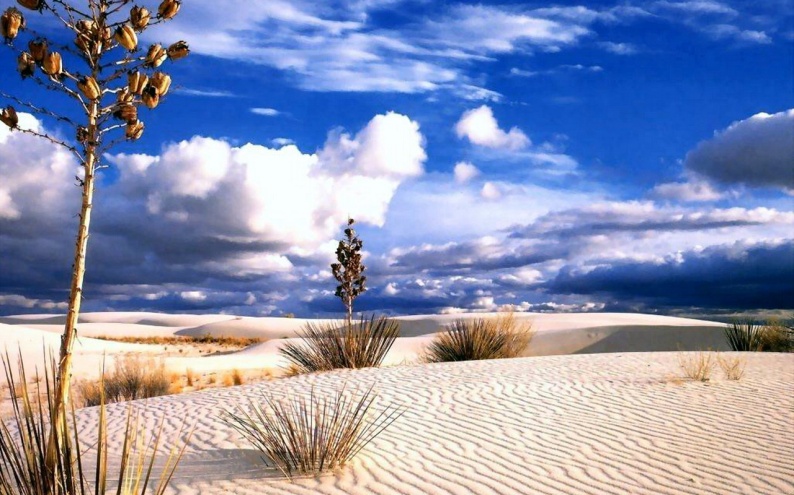 The variety of ecosystems that exist 
in the living world
Ecosystem Diversity 
Check For Understanding

Think of different types of ecosystems.
		Write down at least 2 types of ecosystems.
			Discuss how this shows ecosystem diversity.
The Value of Biodiversity
Species Diversity
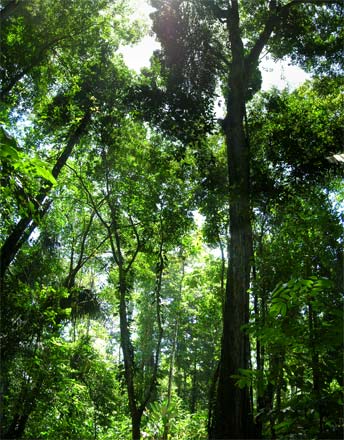 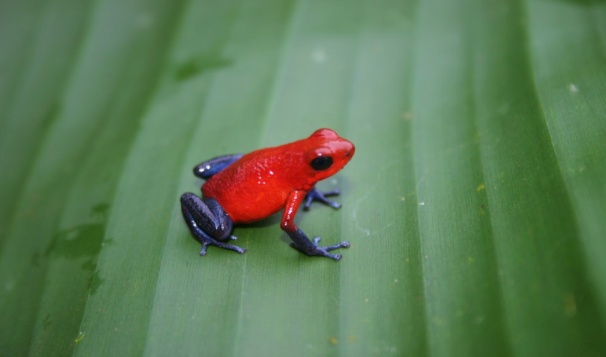 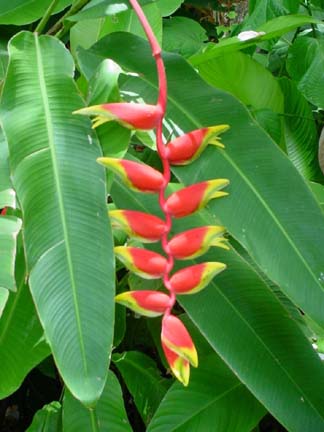 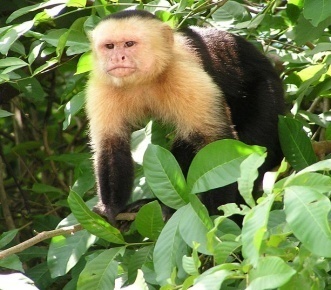 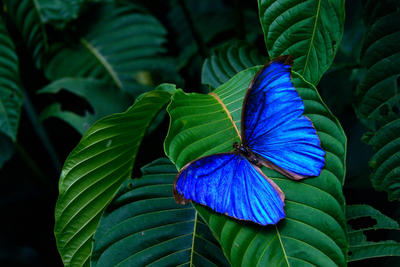 The variety of species 
that live in an ecosystem
Species Diversity 
Check For Understanding

Think of different types of species living in the ocean.
		Write down at least 4 different oceanic species.
			Discuss how this shows species diversity.
The Value of Biodiversity
Genetic Diversity
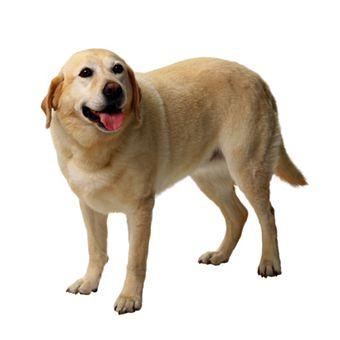 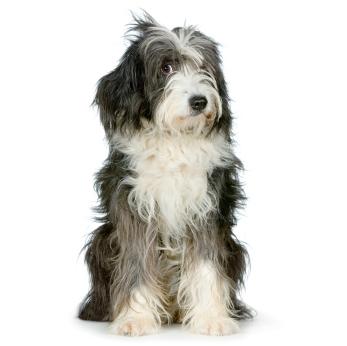 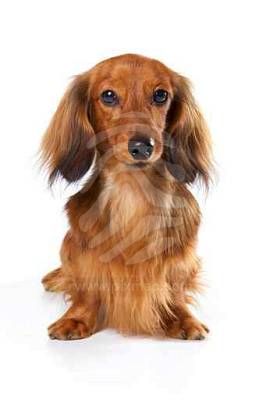 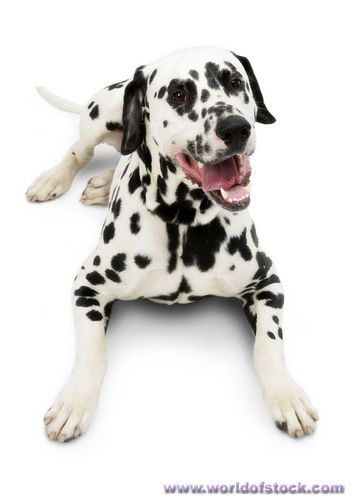 Variation within a species
[Speaker Notes: These are all dogs – members of the same species.]
The Value of Biodiversity
Note: Species diversity is NOT the same as genetic diversity.
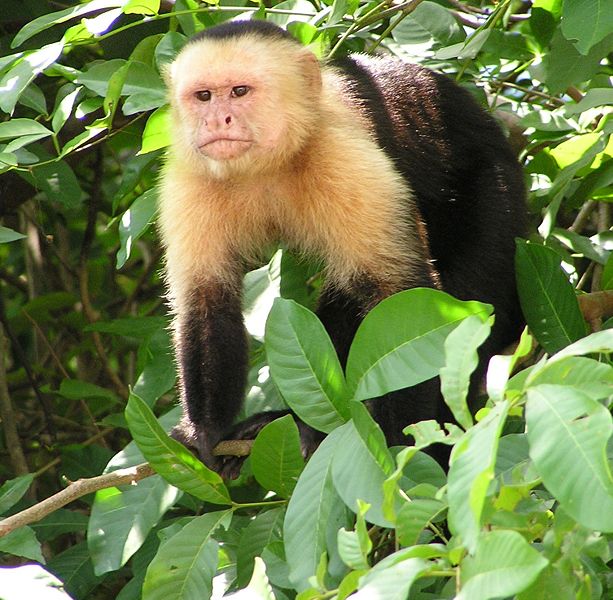 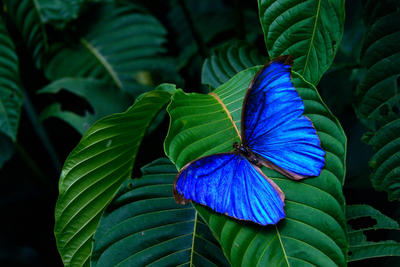 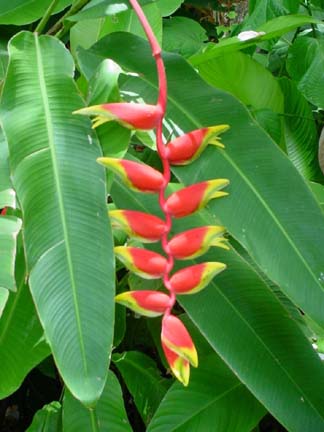 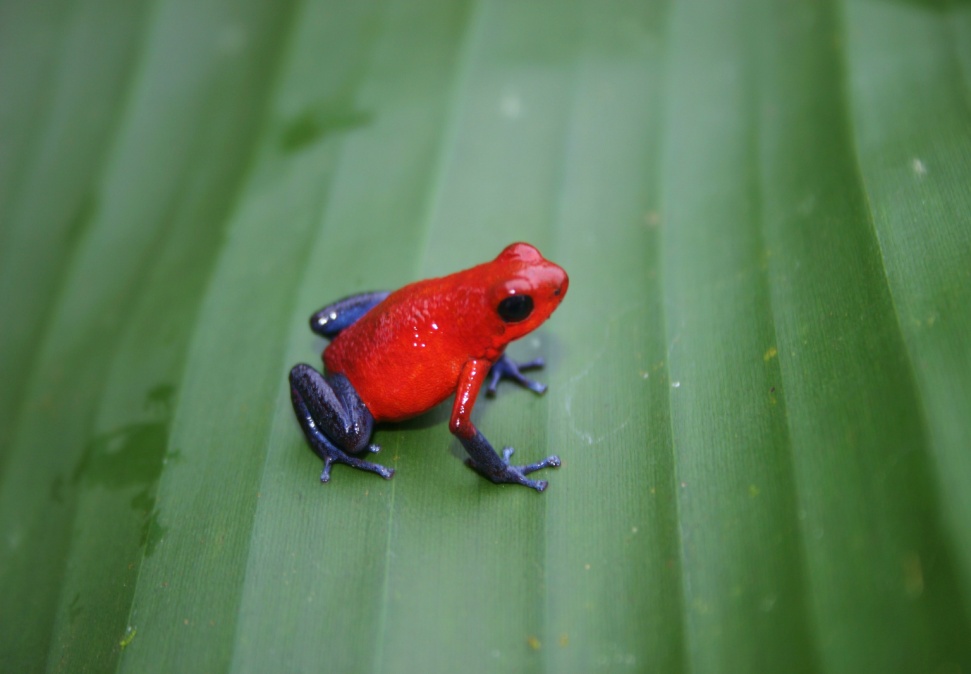 Copyright Pearson Prentice Hall
[Speaker Notes: Species diversity is even more specific.  It refers to the number of different species in an ecosystem.  Some ecosystems, such as tropical rainforests, have higher species diversity than others.  These are all organisms from the rainforest of northeastern Costa Rica, which has very high species diversity.  Strawberry Poison-Dart Frog (Ranita Roja), Heliconia (Plantanillo) – a member of the banana family, the famous Blue Morpho butterfly (Morpho azul), and the White-faced capuchin (Carita Blanca).]
The Value of Biodiversity
Note: species diversity is NOT the same as genetic diversity.  Genetic diversity is more specific.
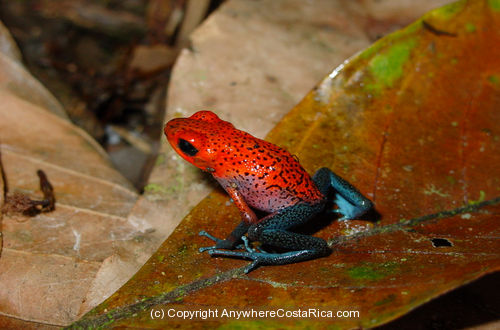 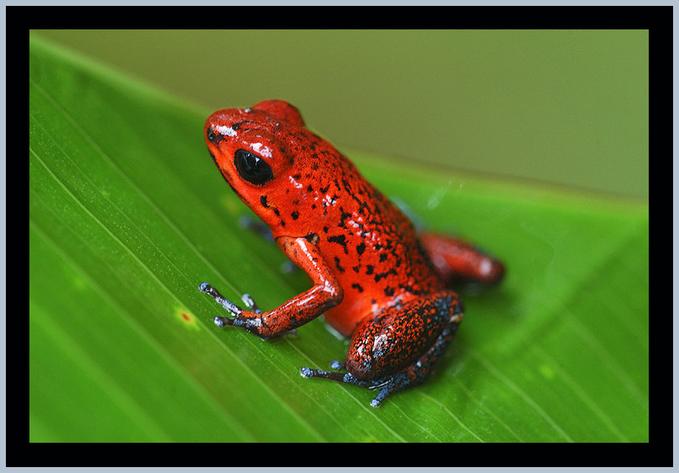 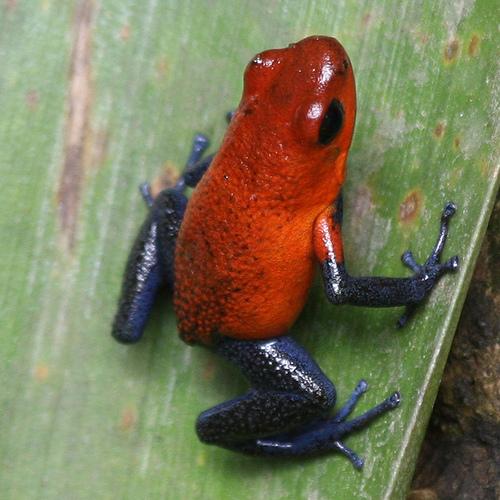 Copyright Pearson Prentice Hall
[Speaker Notes: Species diversity is even more specific.  It refers to the number of different species in an ecosystem.  Some ecosystems, such as tropical rainforests, have higher species diversity than others.  These are all organisms from the rainforest of northeastern Costa Rica, which has very high species diversity.  Strawberry Poison-Dart Frog (Ranita Roja), Heliconia (Plantanillo) – a member of the banana family, the famous Blue Morpho butterfly (Morpho azul), and the White-faced capuchin (Carita Blanca).]
Check for Understanding Partner Activity
Using the list of major land biomes and your assigned biome from pages 68-72 in the textbook, give specific examples of each.

Ecosystem Diversity
Species Diversity
Genetic Diversity

You will have 5 minutes to discuss with your partner and write a response.  Be prepared to report out to the group. Decide who will explain your responses to the class.
[Speaker Notes: Create 5 sets of cards with the biome names.]
The Value of Biodiversity
Extinction
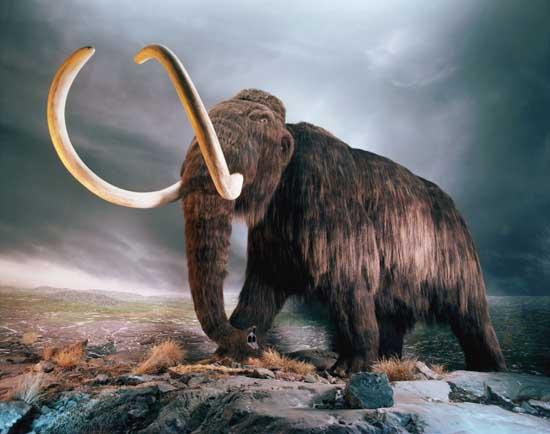 When a species disappears 
from part (or all) of its range
The Value of Biodiversity
Endangered Species
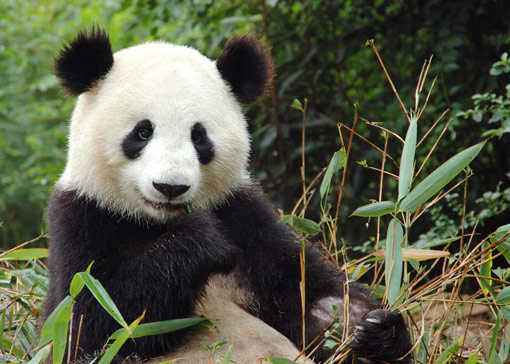 A species whose population size 
is decreasing (DR > BR)
The Value of Biodiversity
Habitat Fragmentation
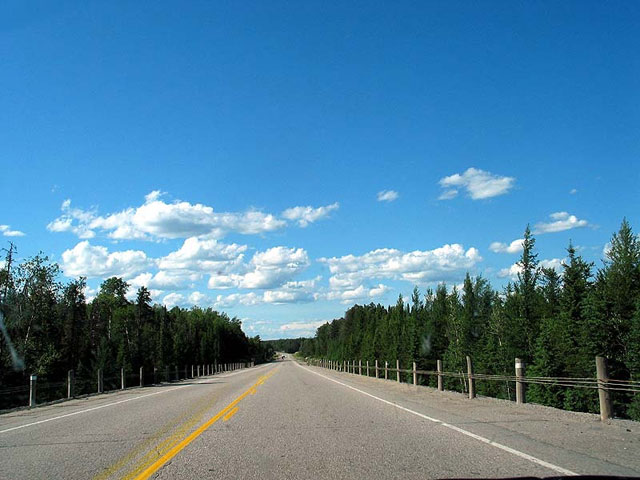 When urban development splits an ecosystem
 (ex: highway that cuts through a forest)
The Value of Biodiversity
Invasive Species
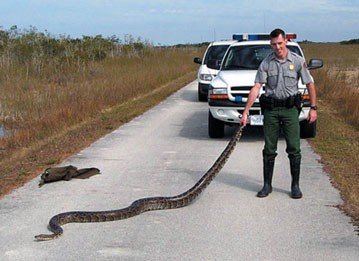 Non-native species 
introduced into a new habitat
[Speaker Notes: Often happens when people release their pets into the wild.]
The Value of Biodiversity
Why is genetic diversity important?
Copyright Pearson Prentice Hall
Genetic diversity prevents extinction.
The Value of Biodiversity
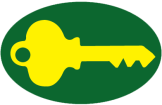 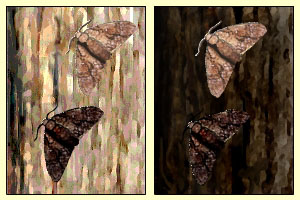 Copyright Pearson Prentice Hall
The Value of Biodiversity
Why is biodiversity important?
Copyright Pearson Prentice Hall
The Value of Biodiversity
Biodiversity is a natural resource. Species of many kinds provide us with foods, materials, and medicines.
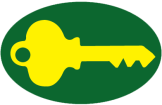 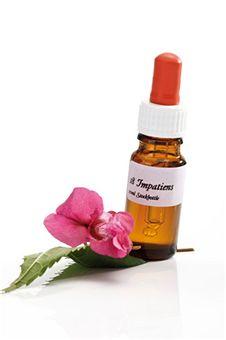 Copyright Pearson Prentice Hall
The Value of Biodiversity
This is a rubber tree. Spanish: Castilla elastica.  Its sap, known as latex, gives us natural rubber.  Without it, would could not have made tires or cars.
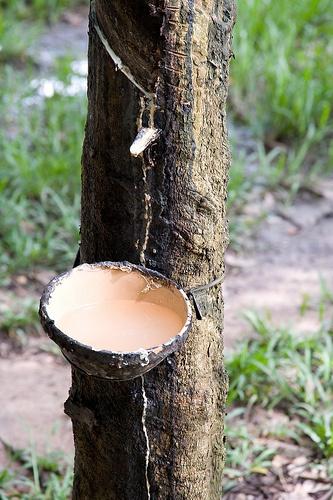 Copyright Pearson Prentice Hall
[Speaker Notes: This is a rubber tree. Spanish: Castilla elastica.  Its sap, known as latex, gives us natural rubber.  Without it, would could not have made tires or cars.]
The Value of Biodiversity
Aspirin, a painkiller, is made from willow bark, a type of tree.
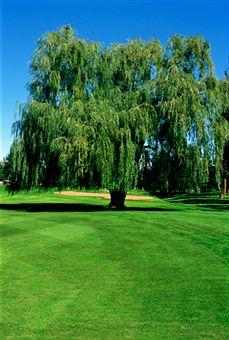 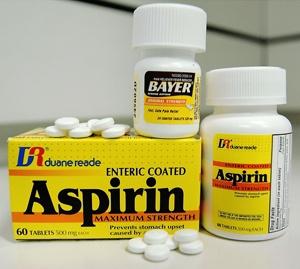 Copyright Pearson Prentice Hall
[Speaker Notes: Aspirin, a painkiller, is made from willow bark, a type of tree.]
The Value of Biodiversity
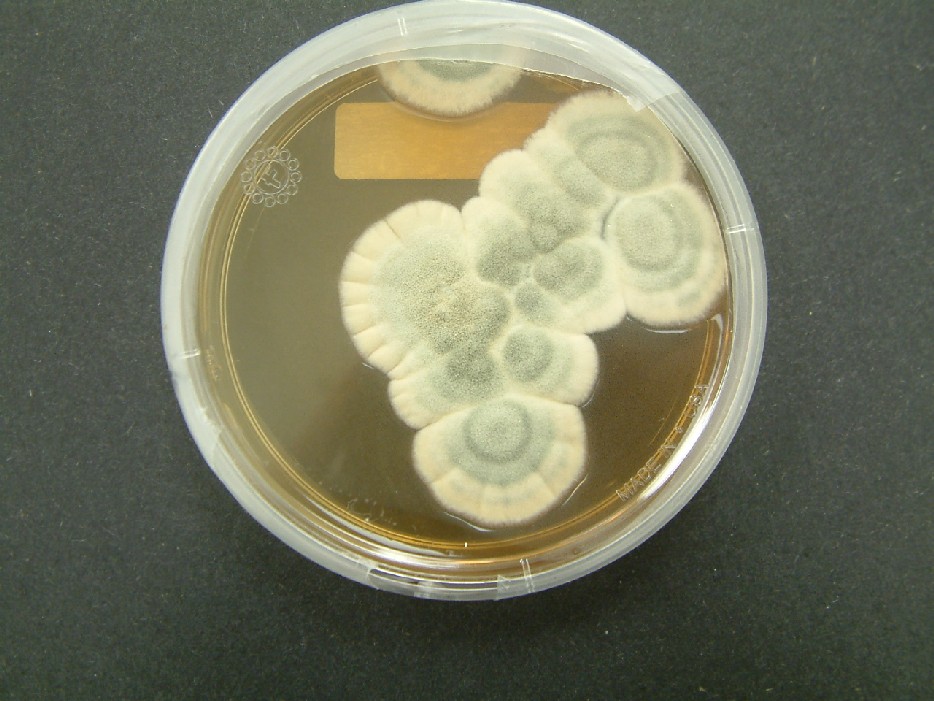 What is penicilin?  Penicilin is a substance produced by a fungus.  Amazingly, this substance destroys harmful bacteria.  Literally millions of lives have been saved because of this fungus and the substance it produces.
Copyright Pearson Prentice Hall
[Speaker Notes: What is penicilin?  Penicilin is a substance produced by a fungus.  Amazingly, this substance destroys harmful bacteria.  Literally millions of lives have been saved because of this fungus and the substance it produces.]
The Value of Biodiversity
There are over 1.5 million different species of living things on Earth.  

Can you imagine what we haven’t discovered yet?  

Drug companies are racing to test different plants that grow in the rainforest.  

What do you think they’re looking for?  

They are hoping to find a “miracle drug,” perhaps a cure for cancer.  One tree that researcher are looking at now is Roble de Sabanah (Savannah Oak), the national tree of El Salvador. The people of Central America have known for years that this is a special tree.  The bark is used to cure parasites, and the leaves are used to cure cancer.
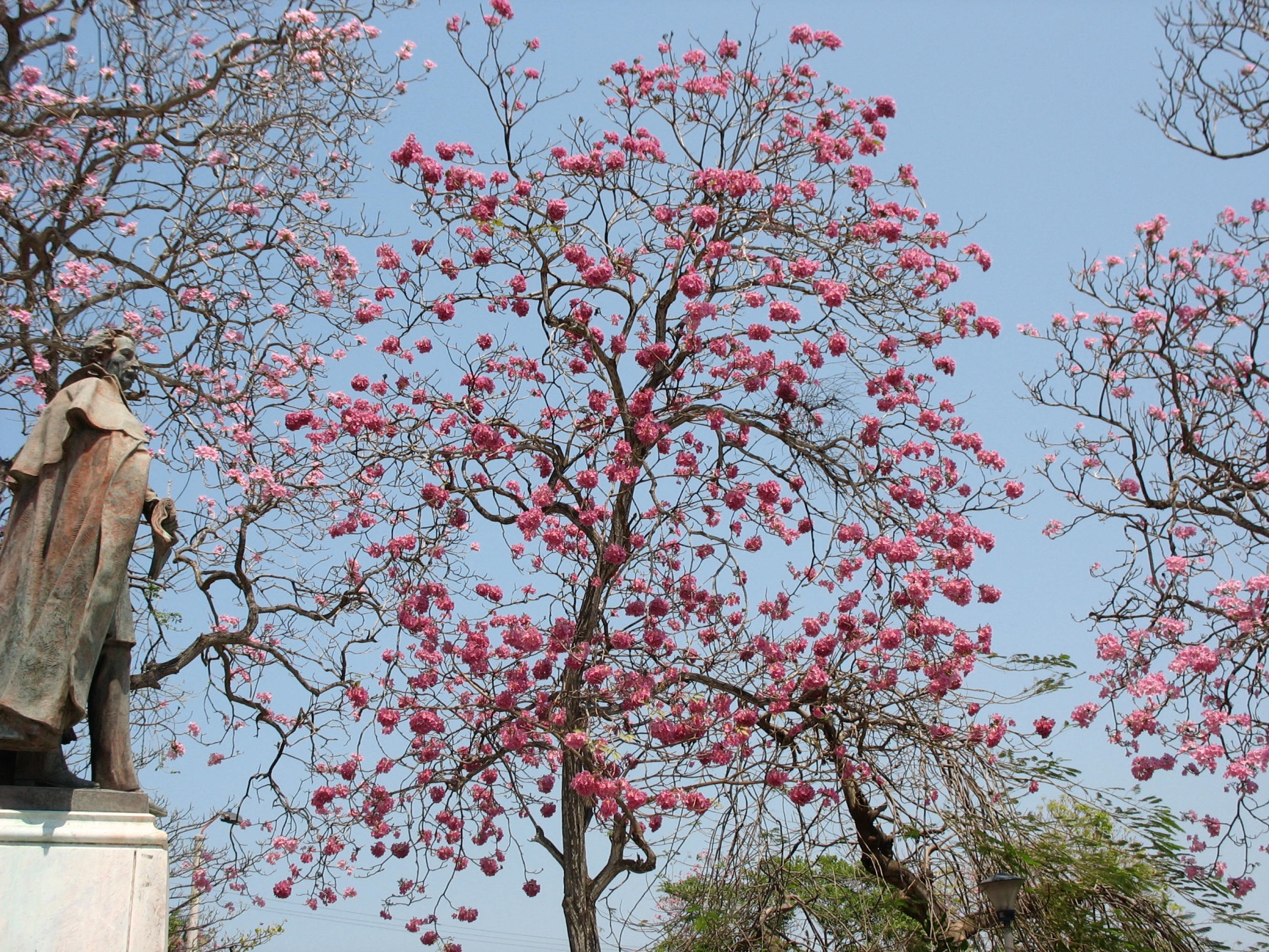 Copyright Pearson Prentice Hall
[Speaker Notes: There are over 1.5 million different species of living things on Earth.  Can you imagine what we haven’t discovered yet?  Drug companies are racing to test different plants that grow in the rainforest.  What do you think they’re looking for?  They are hoping to find a “miracle drug,” perhaps a cure for cancer.  One tree that researcher are looking at now is Roble de Sabanah (Savannah Oak), the national tree of El Salvador. The people of Central America have known for years that this is a special tree.  The bark is used to cure parasites, and the leaves are used to cure cancer.]
Threats to Biodiversity
What are the current threats to biodiversity?
Prior Knowledge Check
Copyright Pearson Prentice Hall
Threats to Biodiversity
Threats to Biodiversity
Human activity can reduce biodiversity by: 
Habitat alteration (ex: habitat fragmentation)
Pollution (ex: DDT in the food web)
Introduction of invasive species into new ecosystems
Copyright Pearson Prentice Hall
Threats to Biodiversity
A decrease in biodiversity can be measured by the number of species that have gone extinct in an area.





10 most amazing extinct animals
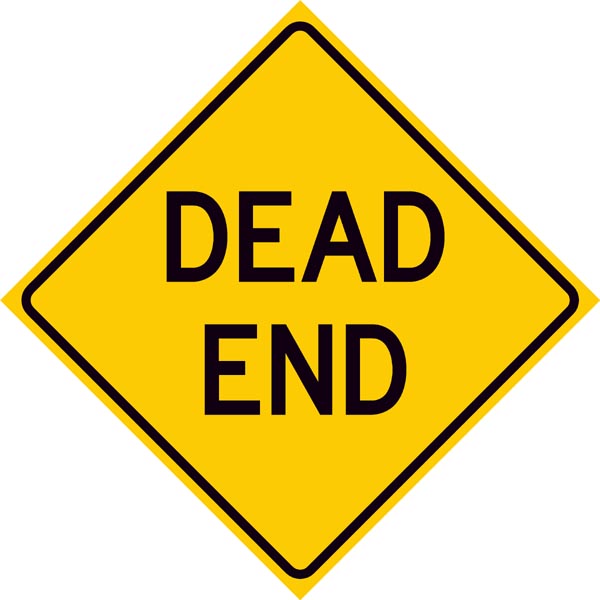 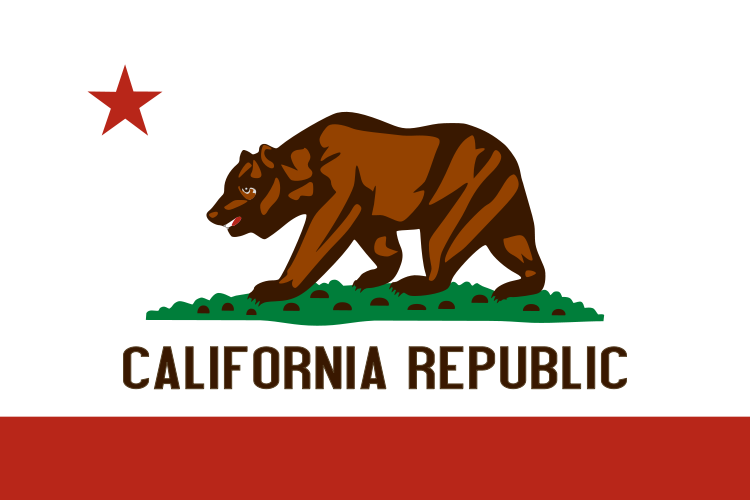 Copyright Pearson Prentice Hall
Threats to Biodiversity
The more genetic diversity within a species, the more resistant it will be to extinction.  Diversity = survival!
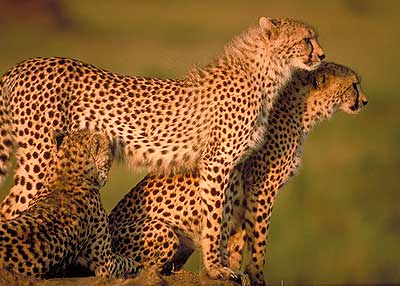 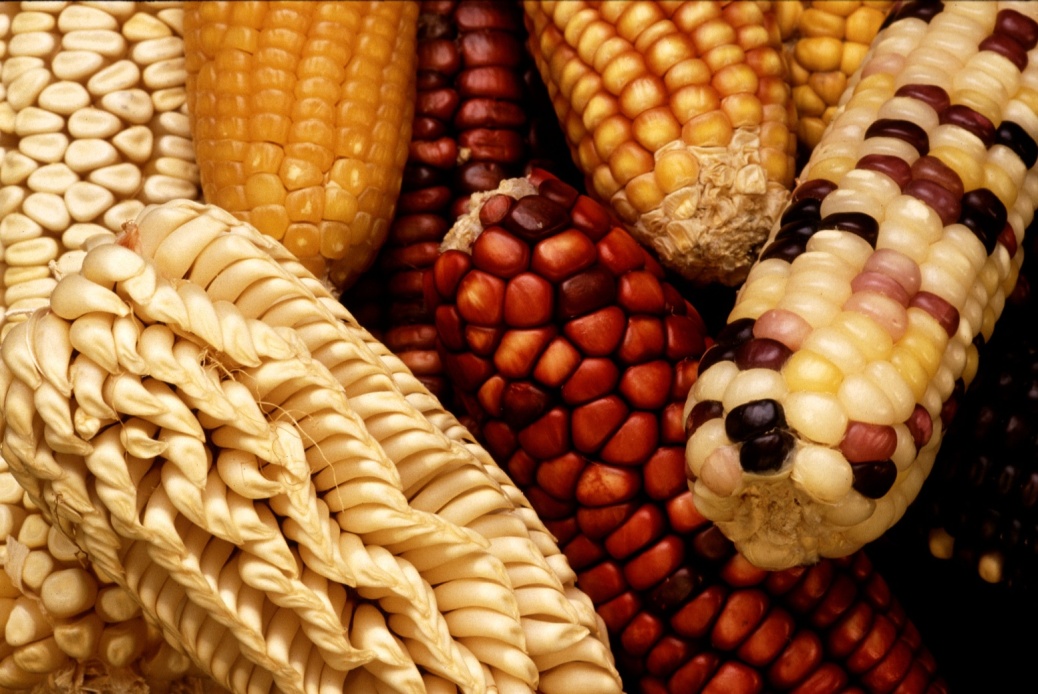 Copyright Pearson Prentice Hall
[Speaker Notes: The cheetah is an endangered species.  There are only about 7000 cheetahs left, mostly in the country of Namibia, in Africa.]
Habitat Alteration
Habitat Alteration
When urban areas develop, natural habitats are destroyed.
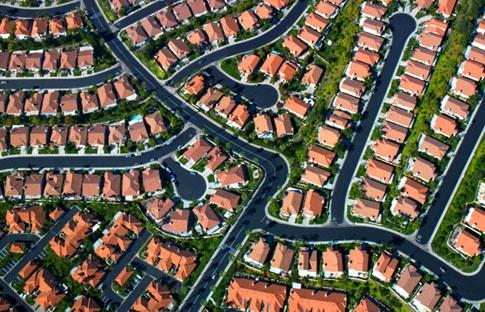 Copyright Pearson Prentice Hall
[Speaker Notes: A typical suburb shown from above, where a natural habitat used to be.]
Habitat Alteration
Species extinction occurs most quickly in smaller ecosystems, since smaller ecosystems cannot support as much biodiversity.  Diversity = survival!
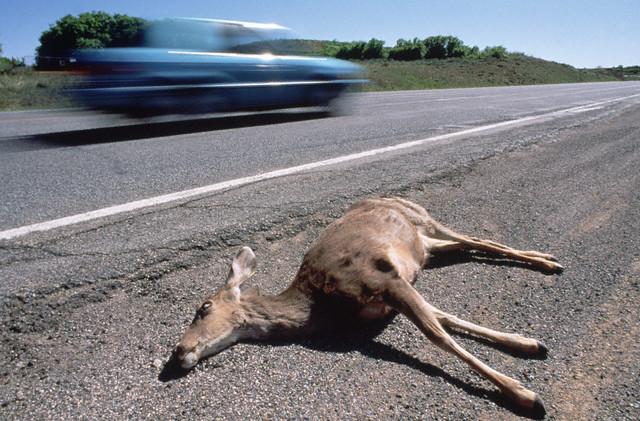 Copyright Pearson Prentice Hall
[Speaker Notes: A smaller ecosystem cannot support as much biodiversity as a large ecosystem, because it does not have as many resources.  Habitat fragmentation can therefore lead to species extinction.]
Pollution
Pollution
Many forms of pollution can threaten biodiversity.
DDT, one of the first pesticides, is a good example of this.
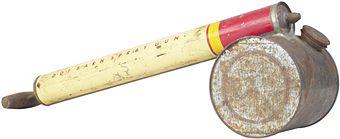 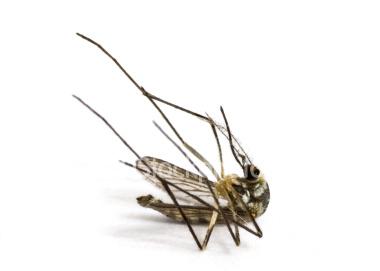 Copyright Pearson Prentice Hall
[Speaker Notes: DDT was initially created to kill mosquitoes.  At the time, malaria was a major problem in many parts of the world.  Since malaria is carried by mosquitoes, it was thought that DDT would eliminate malaria by killing all the mosquitoes.  And that’s exactly what it did – at first.]
Pollution
For a long time, DDT was considered harmless. However, DDT has two hazardous properties: 
It is non-biodegradable (cannot be broken down by organisms.) 
Once DDT is picked up by organisms, it cannot be eliminated from their bodies. It is passed along the food chain as the organisms are eaten.
Copyright Pearson Prentice Hall
[Speaker Notes: DDT is not a natural compound.  It was created by scientists in a laboratory.  As a result, it is not biodegradable – that is, it  cannot be broken down by organisms.]
Introduced Species
Introduced Species
Another threat to biodiversity comes from plants and animals that humans bring into new ecosystems either accidentally or on purpose. 
Invasive species reproduce rapidly because their new habitat lacks the predators that would normally control their population.
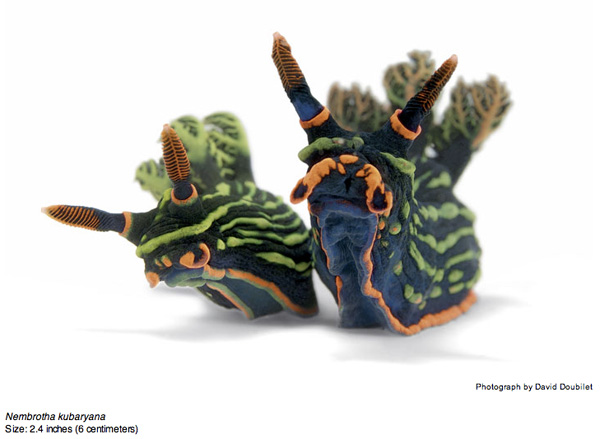 Copyright Pearson Prentice Hall
[Speaker Notes: How many of you have traveled outside of the US?  When you come back, you have to go through customs.  What do the customs officials always ask you?  Are you carrying any fruits or vegetables? The reason they ask this is because they are trying to prevent the accidental transport of invasive species.]
Check for Understanding/Exit TicketNumber 1-5You must commit to an answer.
6-3
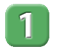 The type of biodiversity that includes the inheritance information carried by the Earth’s organisms is called
biological magnification.	
ecological diversity.	
genetic diversity.	
species diversity.
Copyright Pearson Prentice Hall
6-3
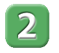 Populations of invasive species tend to 
decrease.	
	increase rapidly.	
	remain constant.	
	increase, then decrease.
Copyright Pearson Prentice Hall
6-3
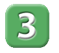 The wise management of natural resources, including the preservation of habitats and wildlife, is known as 
biodiversity.	
conservation.	
habitat alteration.	
ecosystem diversity.
Copyright Pearson Prentice Hall
6-3
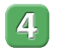 By focusing on protecting specific ecosystems, biologists hope to preserve 
global biodiversity.	
biological magnification.	
invasive species.	
habitat fragmentation.
Copyright Pearson Prentice Hall
6-3
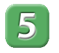 In a food pyramid, biological magnification results in the
increased amount of a toxic substance in organisms at the lowest level.	
increased amount of a toxic substance in organisms at the highest level.	
decreased number of levels in the food pyramid.	
increased amount of a toxic substance in the surrounding air or water.
Copyright Pearson Prentice Hall
6-3
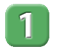 The type of biodiversity that includes the inheritance information carried by the Earth’s organisms is called
biological magnification.	
ecological diversity.	
genetic diversity.	
species diversity.
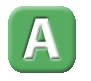 Copyright Pearson Prentice Hall
6-3
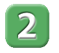 Populations of invasive species tend to 
decrease.	
	increase rapidly.	
	remain constant.	
	increase, then decrease.
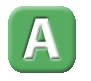 Copyright Pearson Prentice Hall
6-3
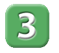 The wise management of natural resources, including the preservation of habitats and wildlife, is known as 
biodiversity.	
conservation.	
habitat alteration.	
ecosystem diversity.
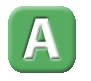 Copyright Pearson Prentice Hall
6-3
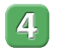 By focusing on protecting specific ecosystems, biologists hope to preserve 
global biodiversity.	
biological magnification.	
invasive species.	
habitat fragmentation.
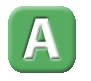 Copyright Pearson Prentice Hall
6-3
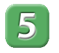 In a food pyramid, biological magnification results in the
increased amount of a toxic substance in organisms at the lowest level.	
increased amount of a toxic substance in organisms at the highest level.	
decreased number of levels in the food pyramid.	
increased amount of a toxic substance in the surrounding air or water.
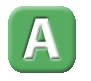 Copyright Pearson Prentice Hall
Importance of Biodiversity Partner Assignment
complete in your composition
Students, read The Importance of Biodiversity p.118-121 and 
Do 
Reading Check p.119
Figure 5.7 Infer p.120
Understanding Main Ideas p.121 # 3
Understanding Main Ideas p.121 # 4
Understanding Main Ideas p.121 # 5
Closure
Write 3 sentences reflecting on today’s discussion.   Use the sentence starters that are provided.

Biodiversity is …
Threats to biodiversity include ...
Biodiversity is important because …
How well do you understand biodiversity?
END OF SECTION